Presentation title
Author list
Meeting name
Meeting location
Meeting date
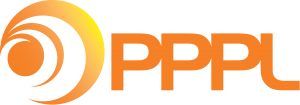 Instructions for editing bottom text banner
Go to View, Slide Master, then select top-most slide
Edit the text box (meeting, title, author, date) at the bottom of the page
Then close Master View
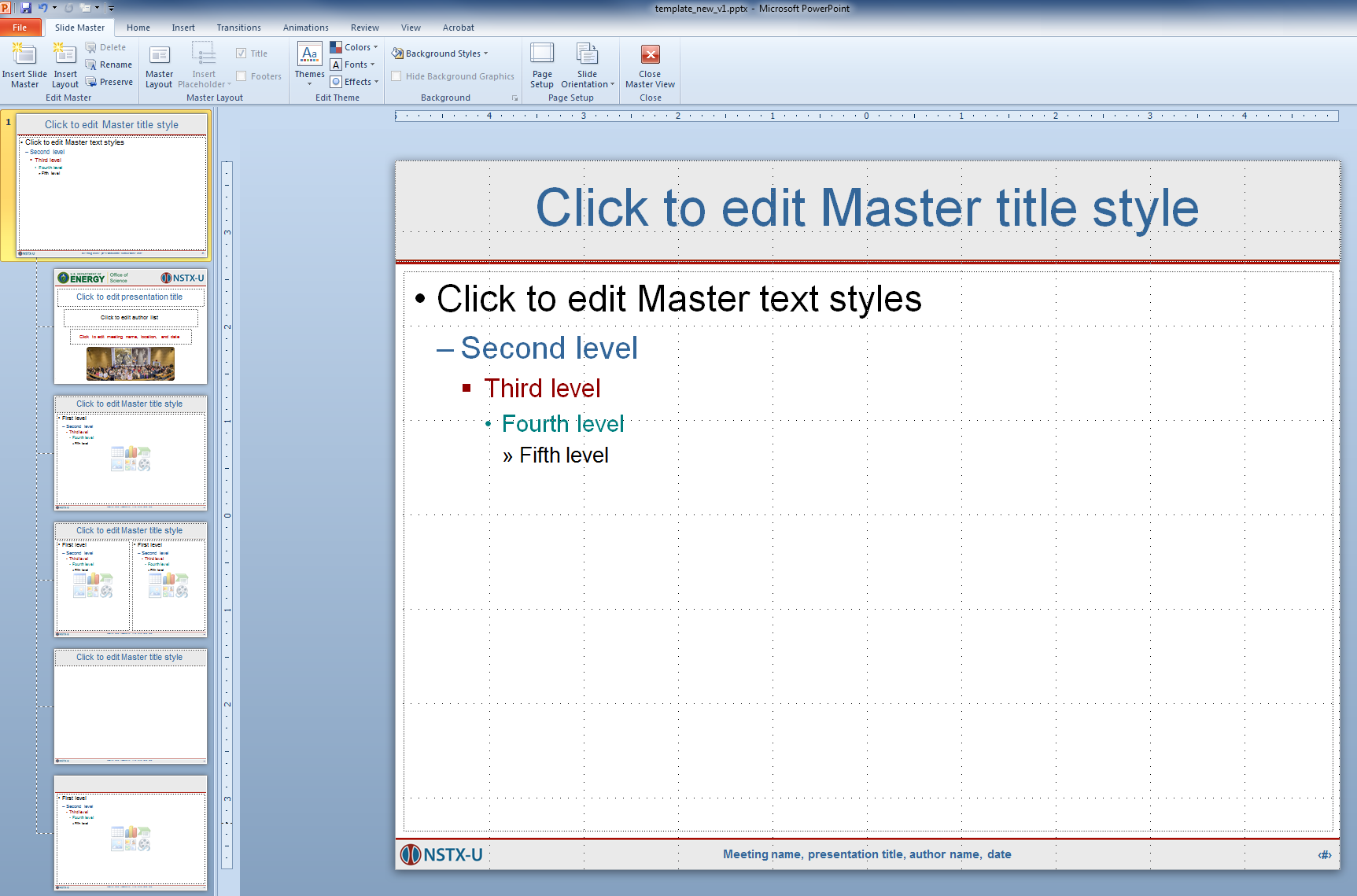 Slide title
First level
Second level
Third level
You really shouldn’t use this level – the font is probably too small
Slide title
Column 1
Column 2
Here are the official NSTX-U icons / logos
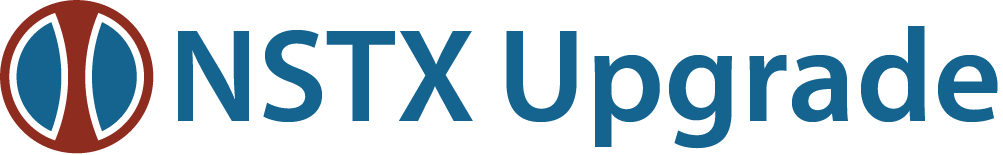 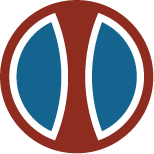 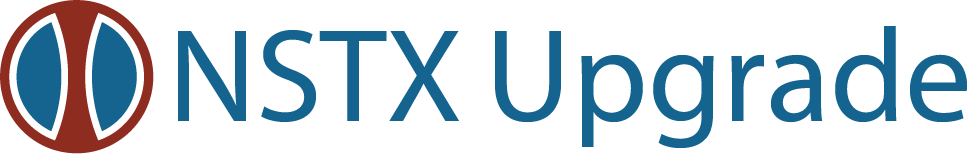 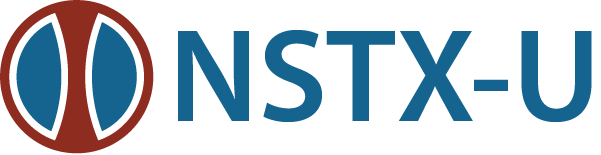 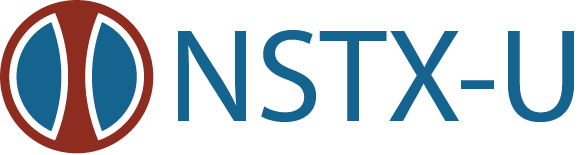 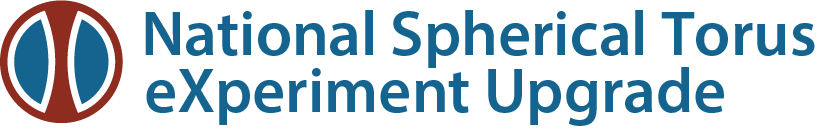 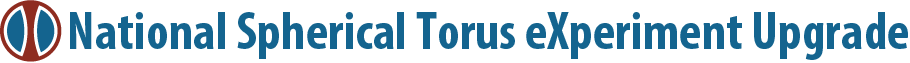